Lecture 7
Binary Search Trees and Red-Black Trees
Announcements
HW4 is out today

HW partners

Please tag all pages of a question on Gradescope, not just first one!
Roadmap
More detailed schedule on the website!
We are here
5 lectures
Randomized Algs
2 lectures
Data structures
MIDTERM
Asymptotic Analysis
Sorting
1st class
Divide and conquer
Recurrences
MIDTERM
Dynamic Programming
Greedy Algs
MIDTERM
Graphs!
Longest, Shortest, Max and Min…
MIDTERM
The
Future!
10 lectures
1 lecture
But first!
A brief wrap-up of divide and conquer.
Big problem
Divide and Conquer:
Smaller problem
Smaller problem
Recurse!
Recurse!
Yet smaller problem
Yet smaller problem
Yet smaller problem
Yet smaller problem
How do we design divide-and-conquer algorithms?
So far we’ve seen lots of examples.
Karatsuba (and Alien Multiplication)
MergeSort
Select
QuickSort
Matrix Multiplication (HW2)
Majority Element (HW3)
Let’s take a minute to zoom out and look at some general strategies.
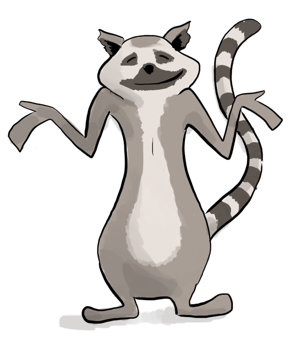 One Strategy
Identify natural sub-problems
Arrays of half the size
Things smaller/larger than a pivot
Imagine you had the magical ability to solve those natural sub-problems…what would you do?
Just try it with all of the natural sub-problems you can come up with!  Anything look helpful?
Work out the details
Write down pseudocode, etc.
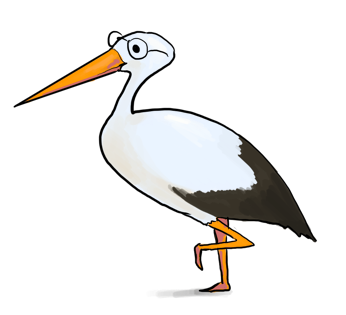 Think about how you could arrive at MergeSort or QuickSort via this strategy!
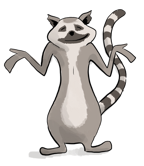 Other tips
Small examples.
If you have an idea but are having trouble working out the details, try it on a small example by hand.
Gee, that looks familiar…
The more algorithms you see, the easier it will get to come up with new algorithms!
Bring in your analysis tools.
E.g., if I’m doing divide-and-conquer with 2 subproblems of size n/2 and I want an O(n logn) time algorithm, I know that I can afford O(n) work combining my sub-problems.
Iterate.
Darn, that approach didn’t work!  But, if I tweaked this aspect of it, maybe it works better?
Everyone approaches problem-solving differently…find the way that works best for you.
There is no universal recipe for designing algorithms.
This can be frustrating on HW and midterms ….
P vs NP:  much easier to understand a proof  than to come up with one!
Practice helps!
The examples we see in Lecture and in HW are meant to help you practice this skill.
There are even more algorithms in the optional texts!
Check out CLRS Chapter 4, or Algorithms Illuminated Chapter 3 for even more examples of divide and conquer algorithms.
Roadmap
More detailed schedule on the website!
We are here
5 lectures
Randomized Algs
2 lectures
Data structures
MIDTERM
Asymptotic Analysis
Sorting
1st class
Divide and conquer
Recurrences
MIDTERM
Dynamic Programming
Greedy Algs
MIDTERM
Graphs!
Longest, Shortest, Max and Min…
MIDTERM
The
Future!
10 lectures
1 lecture
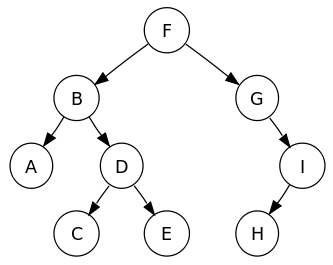 Today
Begin a brief foray into data structures!
See CS 166 for more!
Binary search trees
You may remember these from CS 106B
They are better when they’re balanced.

this will lead us to…

Self-Balancing Binary Search Trees 
Red-Black trees.
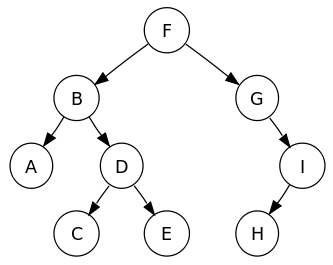 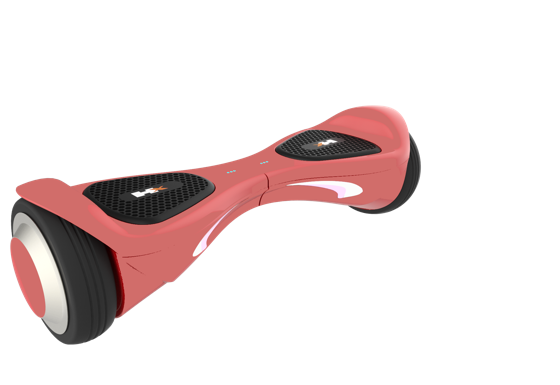 Some data structures for storing objects like          (aka, nodes with keys)
5
(Sorted) arrays:




Linked lists:	



Some basic operations:
INSERT, DELETE, SEARCH
5
4
8
1
3
2
7
HEAD
8
2
3
4
5
7
1
Sorted Arrays
O(n) INSERT/DELETE:
First, find the relevant element (we’ll see how below), and then move a bunch elements in the array:



O(log(n)) SEARCH:
4.5
8
5
7
eg, insert 4.5
1
2
8
8
2
2
3
3
3
4
4
4
5
5
7
7
1
1
eg, Binary search to see if 3 is in A.
(Not necessarily sorted) Linked lists
O(1) INSERT:





O(n) SEARCH/DELETE:
eg, insert 6
1
1
1
8
8
8
4
4
4
3
3
3
7
7
7
5
5
5
2
2
2
HEAD
HEAD
6
eg, search for 1 (and then you could delete it by manipulating pointers).
Motivation for Binary Search Trees
TODAY!
(Balanced)
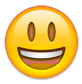 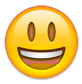 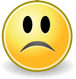 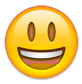 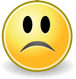 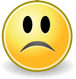 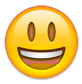 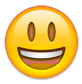 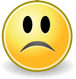 For today all keys are distinct.
Binary tree terminology [poll]
This is a node.  
It has a key (7).
Each node has two children.
This node is the root
5
5
The left child of         is
The right child of         is
The parent of         is
3
3
2
3
4
3
7
5
2
is a descendant of
Each node has a pointer to its left child, right child, and parent.
8
2
4
1
Both children of         are NIL.
(I won’t usually draw them).
1
These nodes are leaves.
The height of this tree is 3.  (Max number of edges from the root to a leaf).
NIL
NIL
From your pre-lecture exercise…
Binary Search Trees
A BST is a binary tree so that:
Every LEFT descendant of a node has key less than that node.
Every RIGHT descendant of a node has key larger than that node.
Example of building a binary search tree:
3
4
5
8
7
1
2
From your pre-lecture exercise…
Binary Search Trees
A BST is a binary tree so that:
Every LEFT descendant of a node has key less than that node.
Every RIGHT descendant of a node has key larger than that node.
Example of building a binary search tree:
3
4
5
8
7
1
2
From your pre-lecture exercise…
Binary Search Trees
A BST is a binary tree so that:
Every LEFT descendant of a node has key less than that node.
Every RIGHT descendant of a node has key larger than that node.
Example of building a binary search tree:
5
3
1
7
4
2
8
From your pre-lecture exercise…
Binary Search Trees
A BST is a binary tree so that:
Every LEFT descendant of a node has key less than that node.
Every RIGHT descendant of a node has key larger than that node.
Example of building a binary search tree:
5
3
7
1
2
4
8
From your pre-lecture exercise…
Binary Search Trees
A BST is a binary tree so that:
Every LEFT descendant of a node has key less than that node.
Every RIGHT descendant of a node has key larger than that node.
Example of building a binary search tree:
5
Q: Is this the only binary search tree I could possibly build with these values?
3
7
A: No.  I made choices about which nodes to choose when.  Any choices would have been fine.
4
8
2
1
Aside: this should look familiar
kinda like QuickSort
3
4
5
8
7
1
2
Which of these is a BST?
1 minute Think-Pair-Share
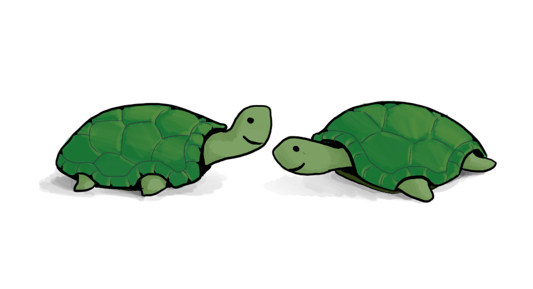 Binary Search Trees
A BST is a binary tree so that:
Every LEFT descendant of a node has key less than that node.
Every RIGHT descendant of a node has key larger than that node.
5
5
3
3
7
7
8
8
2
4
2
4
NOT a Binary Search Tree
1
1
Binary Search Tree
Aside: In-Order Traversal of BSTs
Output all the elements in sorted order!

inOrderTraversal(x):
if x!= NIL:
inOrderTraversal( x.left )
print( x.key )
inOrderTraversal( x.right )
5
3
7
2
4
Aside: In-Order Traversal of BSTs
Output all the elements in sorted order!

inOrderTraversal(x):
if x!= NIL:
inOrderTraversal( x.left )
print( x.key )
inOrderTraversal( x.right )
5
3
7
2
4
Aside: In-Order Traversal of BSTs
Output all the elements in sorted order!

inOrderTraversal(x):
if x!= NIL:
inOrderTraversal( x.left )
print( x.key )
inOrderTraversal( x.right )
5
3
7
2
4
NIL
NIL
Aside: In-Order Traversal of BSTs
Output all the elements in sorted order!

inOrderTraversal(x):
if x!= NIL:
inOrderTraversal( x.left )
print( x.key )
inOrderTraversal( x.right )
5
3
7
2
4
NIL
NIL
Aside: In-Order Traversal of BSTs
Output all the elements in sorted order!

inOrderTraversal(x):
if x!= NIL:
inOrderTraversal( x.left )
print( x.key )
inOrderTraversal( x.right )
5
3
7
2
4
NIL
NIL
2
Aside: In-Order Traversal of BSTs
Output all the elements in sorted order!

inOrderTraversal(x):
if x!= NIL:
inOrderTraversal( x.left )
print( x.key )
inOrderTraversal( x.right )
5
3
7
2
4
NIL
NIL
2
Aside: In-Order Traversal of BSTs
Output all the elements in sorted order!

inOrderTraversal(x):
if x!= NIL:
inOrderTraversal( x.left )
print( x.key )
inOrderTraversal( x.right )
5
3
7
2
4
NIL
NIL
2
Aside: In-Order Traversal of BSTs
Output all the elements in sorted order!

inOrderTraversal(x):
if x!= NIL:
inOrderTraversal( x.left )
print( x.key )
inOrderTraversal( x.right )
5
3
7
2
4
2
3
Aside: In-Order Traversal of BSTs
Output all the elements in sorted order!

inOrderTraversal(x):
if x!= NIL:
inOrderTraversal( x.left )
print( x.key )
inOrderTraversal( x.right )
5
3
7
2
4
2
3
4
Aside: In-Order Traversal of BSTs
Output all the elements in sorted order!

inOrderTraversal(x):
if x!= NIL:
inOrderTraversal( x.left )
print( x.key )
inOrderTraversal( x.right )
5
3
7
2
4
2
3
4
Aside: In-Order Traversal of BSTs
Output all the elements in sorted order!

inOrderTraversal(x):
if x!= NIL:
inOrderTraversal( x.left )
print( x.key )
inOrderTraversal( x.right )
5
3
7
2
4
2
3
4
5
Aside: In-Order Traversal of BSTs
Output all the elements in sorted order!

inOrderTraversal(x):
if x!= NIL:
inOrderTraversal( x.left )
print( x.key )
inOrderTraversal( x.right )
5
3
7
2
4
7
2
3
4
5
Aside: In-Order Traversal of BSTs
Output all the elements in sorted order!

inOrderTraversal(x):
if x!= NIL:
inOrderTraversal( x.left )
print( x.key )
inOrderTraversal( x.right )
5
3
7
2
4
Runs in time O(n).
7
2
3
4
5
Sorted!
Back to the goal
Fast SEARCH/INSERT/DELETE
Can we do these?
SEARCH in a Binary Search Treedefinition by example
EXAMPLE: Search for 4.
5
EXAMPLE: Search for 4.5
It turns out it will be convenient to return 4 in this case
(that is, return the last node before we went off the tree)
3
7
!!!!
8
2
4
Write pseudocode (or actual code) to implement this!
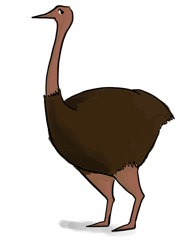 1
How long does this take?

O(length of longest path) = O(height)
Ollie the over-achieving ostrich
INSERT in a Binary Search Tree
EXAMPLE: Insert 4.5
5
INSERT(key):
x = SEARCH(key)
Insert a new node with desired key at x…
3
7
!!!!
8
2
4
x =
4
4.5
1
You thought about this on your pre-lecture exercise!
(See skipped slide for pseudocode.)
This slide skipped in class – here for reference
INSERT in a Binary Search Tree
EXAMPLE: Insert 4.5
5
INSERT(key):
x = SEARCH(key)
if key > x.key:
Make a new node with the correct key, and put it as the right child of x.
if key < x.key:
Make a new node with the correct key, and put it as the left child of x.
if x.key == key:
return
3
7
!!!!
8
2
4
x =
4
4.5
1
DELETE in a Binary Search Tree
EXAMPLE: Delete 2

DELETE(key):
x = SEARCH(key)
if x.key == key:
….delete x….
5
3
7
8
2
4
You thought about this in your pre-lecture exercise too!

This is a bit more complicated…see the skipped slides for some pictures of the different cases.
x =
2
1
DELETE in a Binary Search Treeseveral cases (by example) say we want to delete 3
This slide skipped in class –  here for reference!
5
5
5
5
3
2
3
Case 1:  if 3 is a leaf,
 just delete it.
2
This triangle is a cartoon for a subtree
Write pseudocode for all of these!
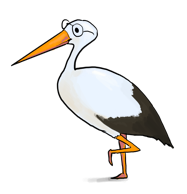 Case 2:  if 3 has just one child, 
move that up.
Siggi the Studious Stork
This slide skipped in class –  here for reference!
DELETE in a Binary Search Tree ctd.
Case 3:  if 3 has two children, 
replace 3 with it’s immediate successor.
(aka, next biggest thing after 3)
Does this maintain the BST property?
Yes.
How do we find the immediate successor?
SEARCH for 3 in the subtree under 3.right
How do we remove it when we find it?
If [3.1] has 0 or 1 children, do one of the previous cases.
What if [3.1] has two children?
It doesn’t.
3
3.1
5
5
2
2
4
4
3.1
How long do these operations take?
SEARCH is the big one.  
Everything else just calls SEARCH and then does some small O(1)-time operation.
Time = O(height of tree)
5
7
3
Trees have depth O(log(n)).  Done!
Wait a second…
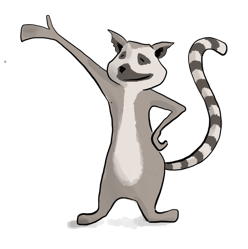 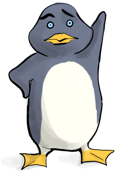 8
2
6
4
How long does search take?
1 minute think; 1 minute pair+share
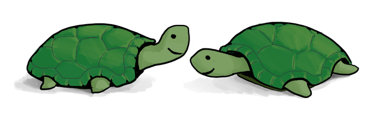 Plucky the Pedantic Penguin
Lucky the lackadaisical lemur.
Search might take time O(n).
2
This is a valid binary search tree.

The version with n nodes has depth n, not O(log(n)).
3
4
5
6
7
8
How often is “every so often” in the worst case?  It’s actually pretty often!
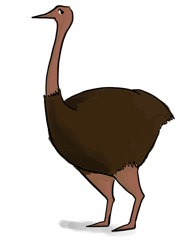 What to do?
Ollie the over-achieving ostrich
Goal: Fast SEARCH/INSERT/DELETE
All these things take time O(height)
And the height might be big!!! 

Idea 0:
Keep track of how deep the tree is getting.
If it gets too tall, re-do everything from scratch.
At least Ω(n) every so often….

Turns out that’s not a great idea.  Instead we turn to…
Self-Balancing Binary Search Trees
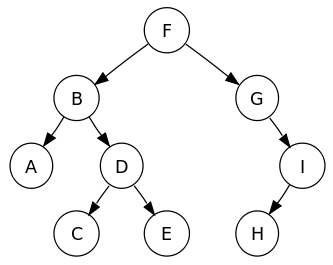 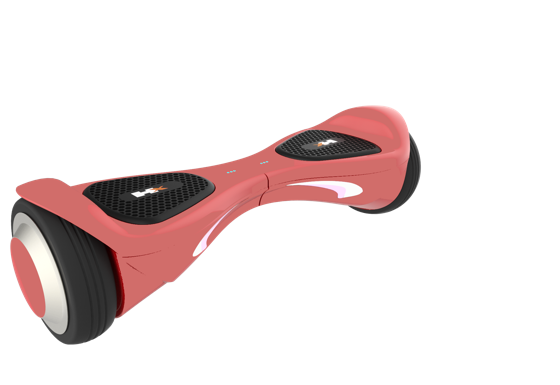 No matter what lives underneath A,B,C, this takes time O(1).  (Why?)
Idea 1: Rotations
Maintain Binary Search Tree (BST) property, while moving stuff around.
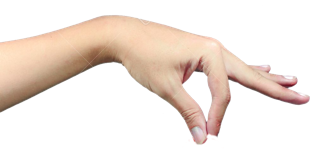 Note: A, B, C, X, Y are variable names, not the contents of the nodes.
Y
X
Y
YOINK!
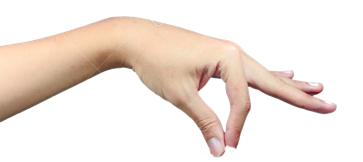 A
X
C
A
B
X
Y
B fell down.
C
B
A
B
C
That’s not binary!!
CLAIM: 
this still has BST property.
This seems helpful
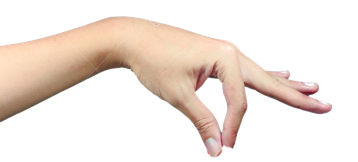 3
YOINK!
5
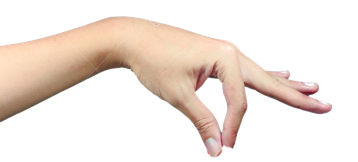 2
5
7
3
4
7
2
6
8
4
6
8
Strategy?
Whenever something seems unbalanced, do rotations until it’s okay again.
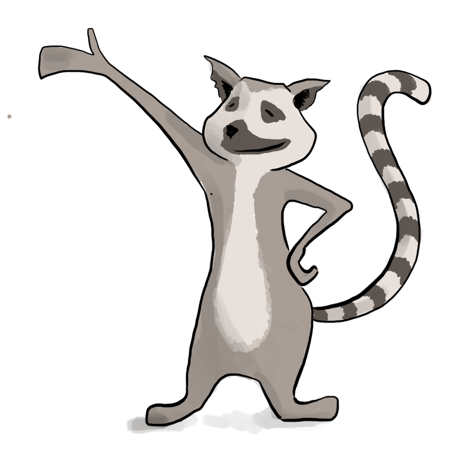 Even for Lucky this is pretty vague.  What do we mean by “seems unbalanced”?  What’s “okay”?
Lucky the Lackadaisical Lemur
Idea 2: have some proxy for balance
Maintaining perfect balance is too hard.
Instead, come up with some proxy for balance:
If the tree satisfies [SOME PROPERTY], then it’s pretty balanced.
We can maintain [SOME PROPERTY] using rotations.
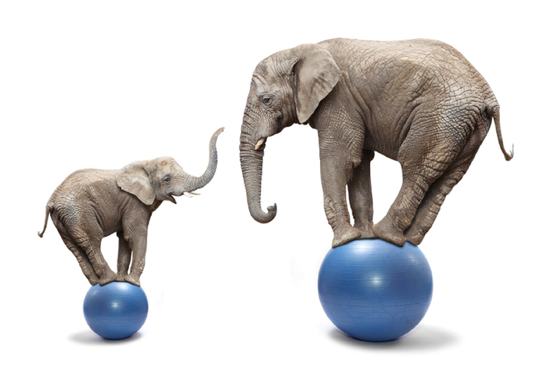 There are actually several ways to do this, but today we’ll see…
Red-Black Trees
A Binary Search Tree that balances itself!
No more time-consuming by-hand balancing!
Be the envy of your friends and neighbors with the time-saving…
Red-Black tree!
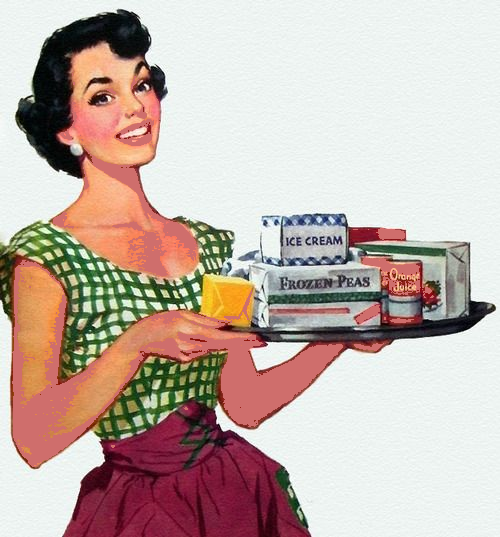 5
7
3
Maintain balance by stipulating that black nodes are balanced, and that there aren’t too many red nodes.
8
2
6
4
It’s just good sense!
Leo Guibas     Bob Sedgewick
Red-Black Trees obey the following rules (which are a proxy for balance)
Every node is colored red or black.
The root node is a black node.
NIL children count as black nodes.
Children of a red node are black nodes.
For all nodes x: 
all paths from x to NIL’s have the same number of black nodes on them.
5
7
3
8
2
6
4
I’m not going to draw the NIL children in the future, but they are treated as black nodes.
NIL
NIL
NIL
NIL
NIL
NIL
NIL
NIL
Every node is colored red or black.
The root node is a black node.
NIL children count as black nodes.
Children of a red node are black nodes.
For all nodes x: 
all paths from x to NIL’s have the same number of black nodes on them.
Examples(?)
Which of these 
are red-black trees?
(NIL nodes not drawn)
Yes!
1 minute think
1 minute share
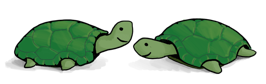 No!
No!
No!
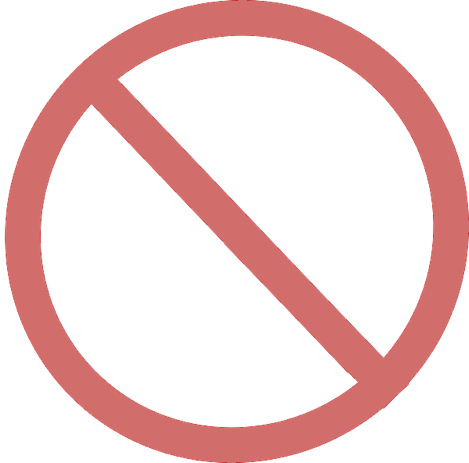 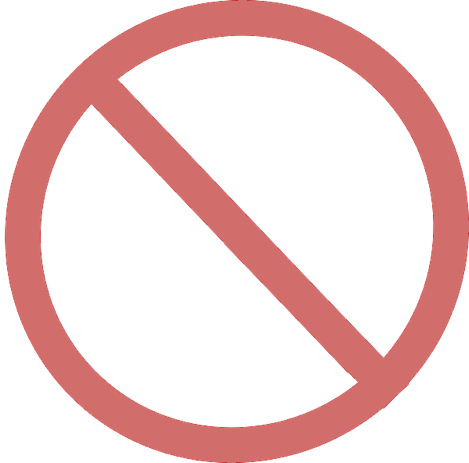 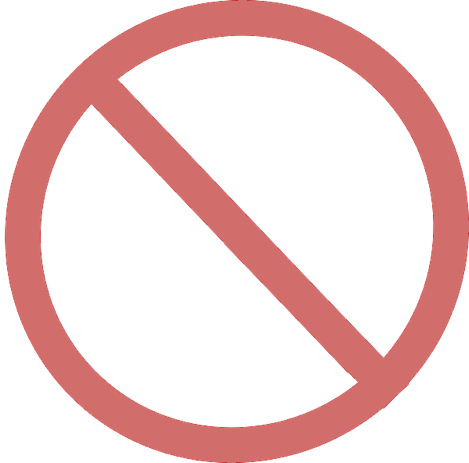 Break
Why these rules???????
This is pretty balanced.
The black nodes are balanced
The red nodes are “spread out” so they don’t mess things up too much.

We can maintain this property as we insert/delete nodes, by using rotations.
5
7
3
9
This is the really clever idea!  
This Red-Black structure is a proxy for balance.  
It’s just a smidge weaker than perfect balance, but we can actually maintain it!
8
2
6
4
Let’s build some intuition!
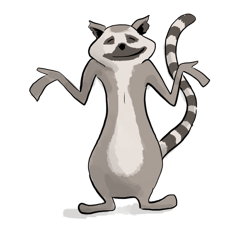 This is “pretty balanced”
Lucky the lackadaisical lemur
To see why, intuitively, let’s try to build a Red-Black Tree that’s unbalanced.
One path can be at most twice as long another if we pad it with red nodes.
Other internal nodes need to go here!
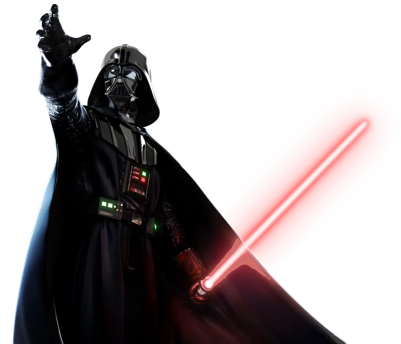 Conjecture: 
the height of a red-black tree
with n nodes is at most 2 log(n)
Note, this is just a conjecture to build intuition!  We’ll prove a rigorous statement  on the next slide.
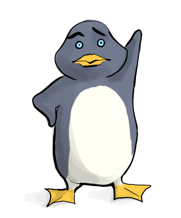 x
Define b(x) to be the number of black nodes in any path from x to NIL. 
(excluding x, including NIL).
Claim:
There are at least 2b(x) – 1 non-NIL nodes in the subtree underneath x.  (Including x).
[Proof by induction – on board if time]
y
z
NIL
Claim: at least 2b(x) – 1 nodes in this WHOLE subtree (of any color).
using the Claim
b(root) >= height/2 because of RBTree rules.
This is great!
SEARCH in an RBTree is immediately O(log(n)), since the depth of an RBTree is O(log(n)).

What about INSERT/DELETE?
Turns out, you can INSERT and DELETE items from an RBTree in time O(log(n)), while maintaining the RBTree property.
That’s why this is a good property!
INSERT/DELETE
I expect we are out of time…
There are some slides which you can check out to see how to do INSERT/DELETE in RBTrees if you are curious.
See CLRS  Ch 13. for even more details.
You are not responsible for the details of INSERT/DELETE for RBTrees for this class.
You should know what the “proxy for balance” property is and why it ensures approximate balance.
You should know that this property can be efficiently maintained, but you do not need to know the details of how.
INSERT: Many cases
6
6
6
Suppose we want to insert 0 here.

There are 3 “important” cases for different colorings of the existing tree, and there are 9 more cases for all of the various symmetries of these 3 cases.
3
3
3
7
7
7
INSERT: Case 1
Make a new red node. 
Insert it as you would normally.
What if it looks like this?
Example: insert 0
6
6
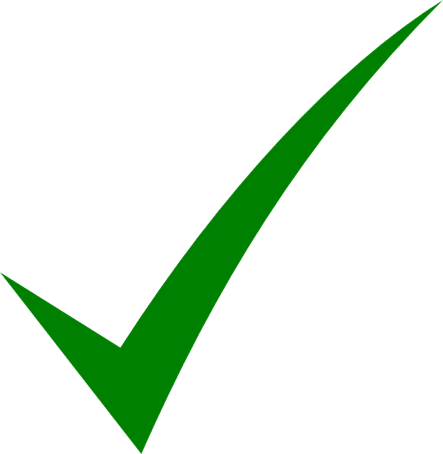 3
7
3
7
0
INSERT: Many cases
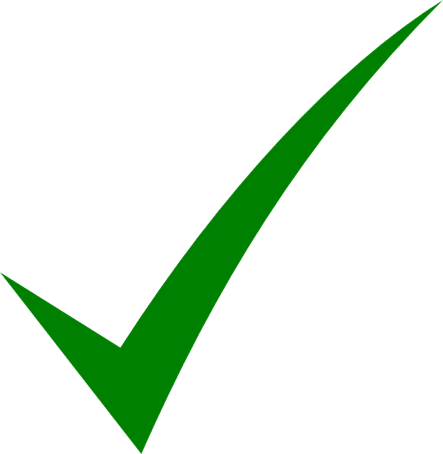 6
6
6
Suppose we want to insert 0 here.

There are 3 “important” cases for different colorings of the existing tree, and there are 9 more cases for all of the various symmetries of these 3 cases.
3
3
3
7
7
7
INSERT: Case 2
Make a new red node. 
Insert it as you would normally.
Fix things up if needed.
What if it looks like this?
Example: insert 0
6
6
No!
3
7
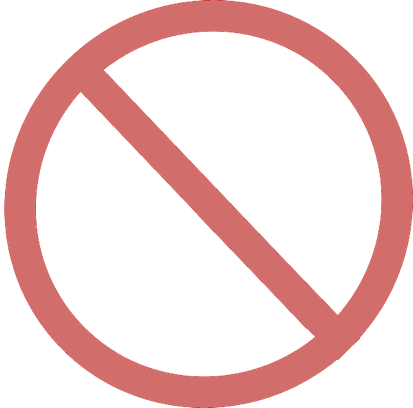 3
7
0
INSERT: Case 2
Make a new red node. 
Insert it as you would normally.
Fix things up if needed.
What if it looks like this?
Example: insert 0

Can’t we just insert 0 as a black node?
6
6
3
7
3
7
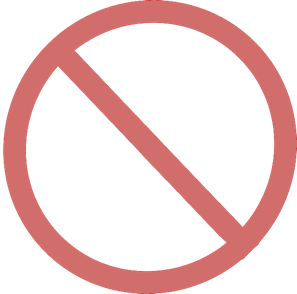 No!
0
We need a bit more context
What if it looks like this?
-1
Example: insert 0
6
6
3
7
3
7
We need a bit more context
Add 0 as a red node.
What if it looks like this?
-1
Example: insert 0
6
6
3
7
3
7
0
We need a bit more context
Add 0 as a red node.
Claim: RB-Tree properties still hold.
What if it looks like this?
-1
Example: insert 0
6
6
Flip colors!
3
7
3
7
0
But what if that was red?
What if it looks like this?
-1
Example: insert 0
6
6
3
7
3
7
0
More context…
-3
What if it looks like this?
-1
Example: insert 0
6
6
3
7
3
7
0
More context…
-3
What if it looks like this?
-1
Example: insert 0
6
6
3
7
Now we’re basically inserting 6 into some smaller tree.  Recurse!
This one!
Example, part I
-3
-1
-4
6
-2
3
7
Want to insert 0 here.
Example, part I
-3
-1
-4
6
-2
3
7
0
Example, part I
-3
-1
-4
6
-2
Flip colors!
3
7
0
Example, part I
-3
Need to know how to insert into trees that look like this…
-1
-4
Want to insert 6 here.
6
-2
3
7
0
INSERT: Many cases
That’s this case!
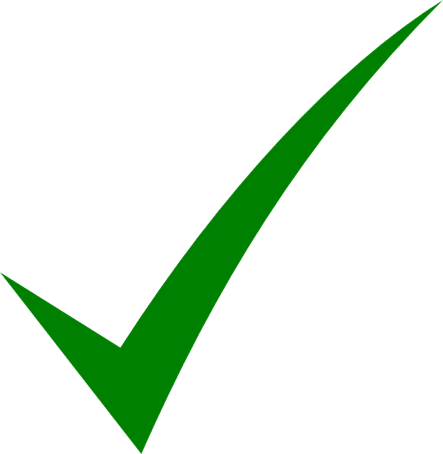 6
6
6
Suppose we want to insert 0 here.

There are 3 “important” cases for different colorings of the existing tree, and there are 9 more cases for all of the various symmetries of these 3 cases.
3
3
3
7
7
7
INSERT: Case 3
Make a new red node. 
Insert it as you would normally.
Fix things up if needed.
What if it looks like this?
6
6
Example: Insert 0.
Maybe with a subtree below it.
3
7
3
7
0
Recall Rotations
Maintain Binary Search Tree (BST) property, while moving stuff around.
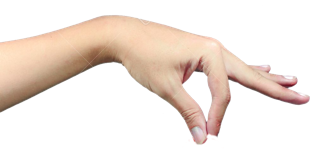 Y
X
Y
YOINK!
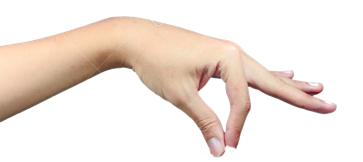 A
X
C
A
B
X
Y
C
B
A
B
C
That’s not binary!!
CLAIM: 
this still has BST property.
Inserting into a Red-Black Tree
Make a new red node. 
Insert it as you would normally.
Fix things up if needed.
What if it looks like this?
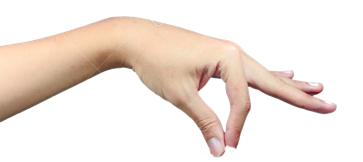 YOINK!
Argue that this is a good thing to do!
6
3
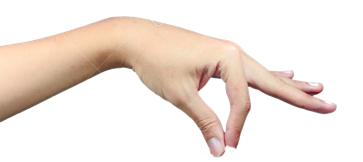 6
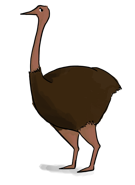 3
7
6
0
3
7
7
0
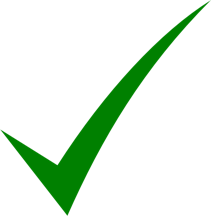 Example, part 2
-3
-1
-4
Want to insert 6 here.
6
-2
3
7
0
Example, part 2
YOINK!
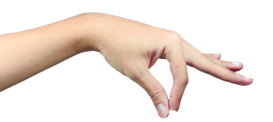 -3
YOINK!
-1
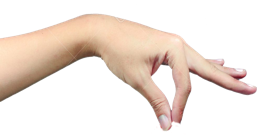 -1
-4
-3
6
6
-2
7
3
-4
-2
3
7
0
0
Example, part 2
YOINK!
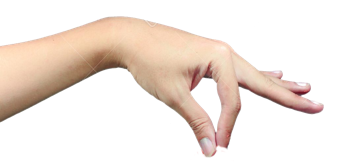 -1
-3
6
7
3
-4
-2
0
Example, part 2
TA-DA!
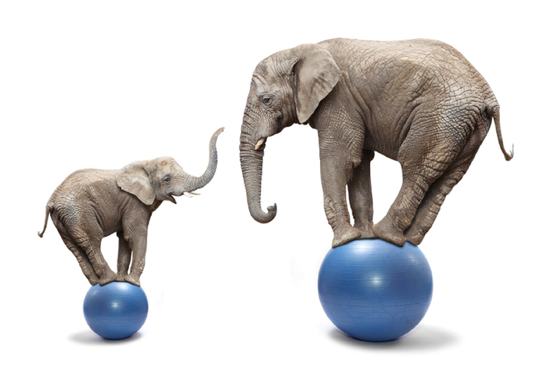 -1
-3
6
7
3
-4
-2
0
Many cases
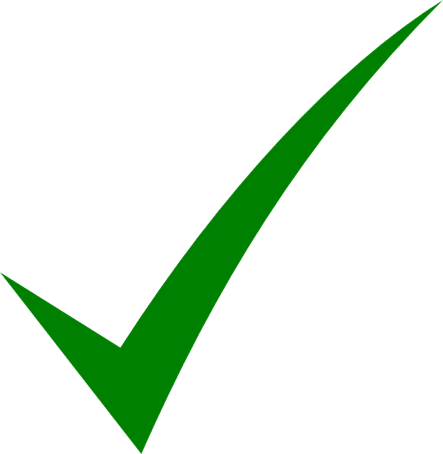 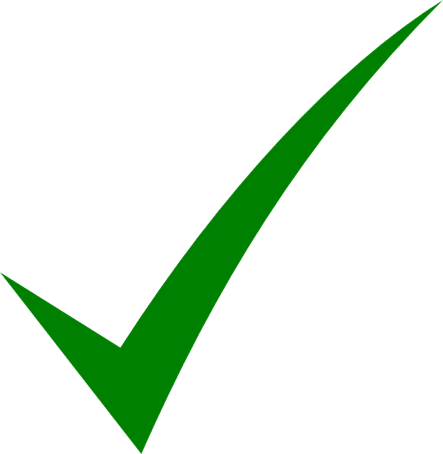 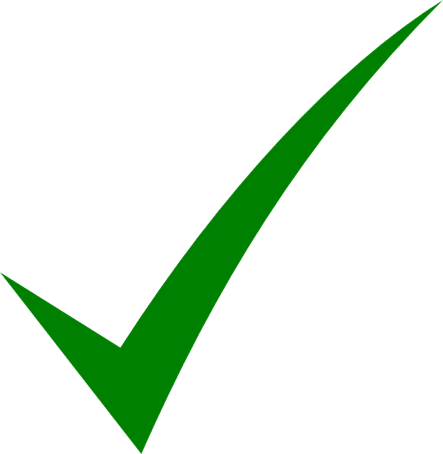 6
6
6
Suppose we want to insert 0 here.

There are 3 “important” cases for different colorings of the existing tree, and there are 9 more cases for all of the various symmetries of these 3 cases.
3
3
3
7
7
7
Deleting from a Red-Black tree
Fun exercise!
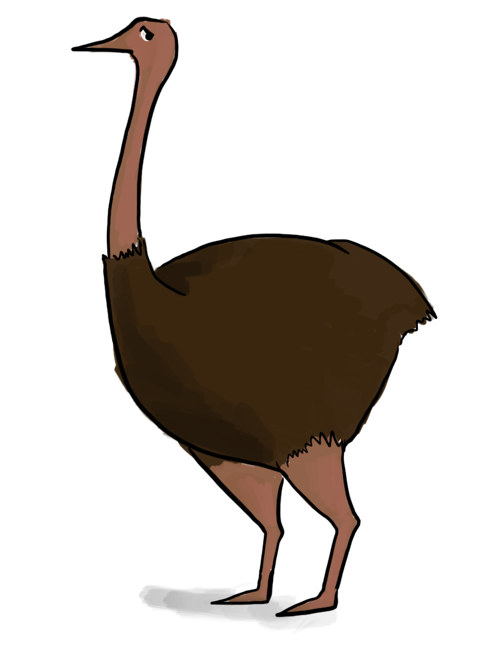 Ollie the over-achieving ostrich
That’s a lot of cases!
You are not responsible for the nitty-gritty details of Red-Black Trees.  (For this class)
Though implementing them is a great exercise!
You should know:
What are the properties of an RB tree?
And (more important) why does that guarantee that they are balanced?
What have we learned?
Red-Black Trees always have height at most 2log(n+1).
As with general Binary Search Trees, all operations are O(height)
So all operations with RBTrees are O(log(n)).
Conclusion: The best of both worlds
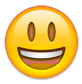 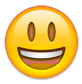 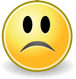 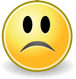 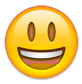 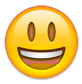 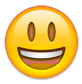 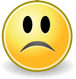 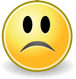 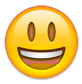 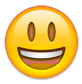 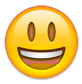 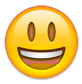 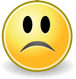 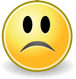 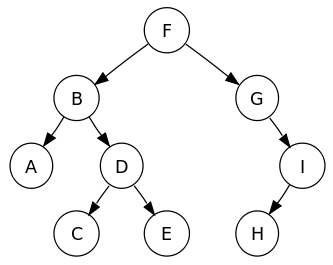 Today
Begin a brief foray into data structures!
See CS 166 for more!
Binary search trees
You may remember these from CS 106B
They are better when they’re balanced.

this will lead us to…

Self-Balancing Binary Search Trees 
Red-Black trees.
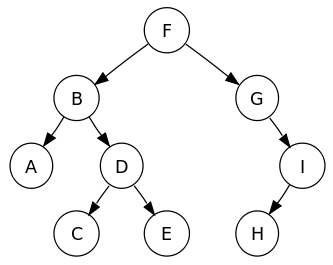 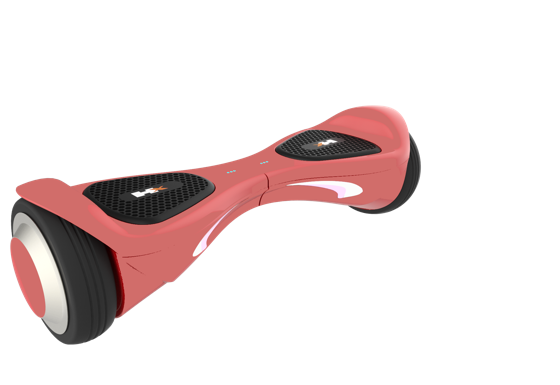 Recap
Recap
Balanced binary trees are the best of both worlds!
But we need to keep them balanced.
Red-Black Trees do that for us.
We get O(log(n))-time INSERT/DELETE/SEARCH
Clever idea: have a proxy for balance
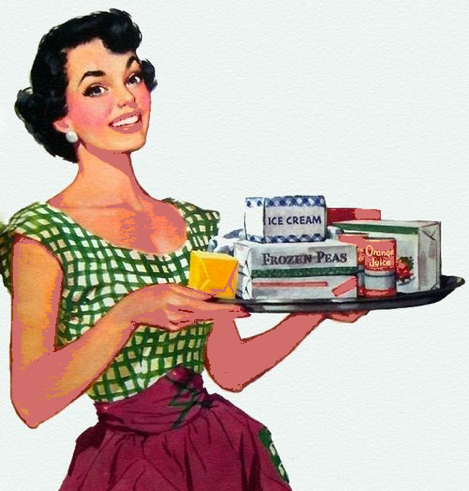 5
7
3
8
2
6
4
Next time
Hashing!
Before next time
Pre-lecture exercise for Lecture 8
More probability yay!